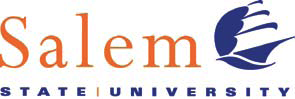 How to Get into medical school
SALEM STATE UNIVERSITY career Services
[Speaker Notes: Ask participants how many have written a cover letter. Pick one to discuss what they wrote.]
The most competitive part of medical school is getting in.
• 	Once you’ve been accepted, the medical school will (almost always) try very hard to help you graduate.
• 	Furthermore, the most conceptually difficult material you will have to study is during your pre-medical years.
• AAMC-Association of American Medical Colleges
The MSAR® Online is the best source for:
    Information on newly accredited medical schools
    Application procedures and deadlines
    Selection factors such as MCAT & GPA data
    Medical school class profiles
    Costs and financial aid packages
    Data on applicant volunteer and research experiences
    Research Opportunities
    MD/PhD and other combined degrees
    Graduates' specialty choices
    Updated United States Medical Licensing Examination Policy
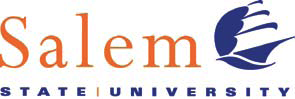 Your medical school application
Undergraduate GPA 
Overall
BCPM (Biology, Chemistry, Physics, Math)
Other Coursework
Your specific major does not matter as long as you take certain required courses.
MCAT
Everything Else
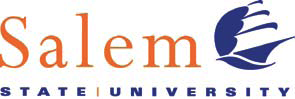 [Speaker Notes: Ask participants that have utilized resume how they were sent.]
Academic requirements
Biology
1 year A biology or zoology course, with lab.
Consider genetics, embryology, cell biology, or comparative anatomy.
Chemistry
1 year of inorganic & organic chemistry with lab
Consider biochemistry or physical chemistry.
Physics:
1 year course in general physics with a lab.
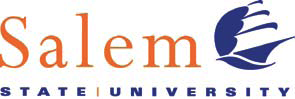 Academic requirements
English
At least one year of college level English literature or composition is required. 
Applicants must demonstrate proficiency in the three domains of the English language which include reading, writing, and oral communications skills for a number of reasons.
.
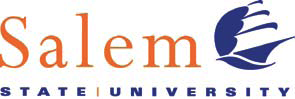 [Speaker Notes: Ask students to write down 3 skills they have and how they acquired them.]
academic requirements
Additional Recommended Courses
Biochemistry		Calculus	Sociology/Psychology
Statistics		Computer Literacy

Prospective applicants are advised to consult the Medical School Admissions
Requirements which can be purchased through the Association of American Medical Colleges.
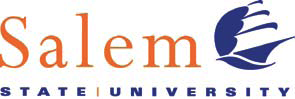 grades
Goal: aim for a B+ or above in all courses, especially the BCPM.

Seek help if you’re struggling!
Tutors and professor’s office hours
Study centers & test banks
 
Choose a major that interests you.
MCAT Exam
About the The Medical College Admission Test® (MCAT®) is a standardized, multiple-choice examination designed to assess the examinee's problem solving, critical thinking, and knowledge of science concepts and principles prerequisite to the study of medicine. Scores are reported in Physical Sciences, Verbal Reasoning, and Biological Sciences. 
Almost all U.S. medical schools and many Canadian schools require applicants to submit MCAT exam scores. Many schools do not accept MCAT exam scores that are more than three years old.
Are you eligible to take the MCAT exam? 
You may sit for the MCAT exam if you are preparing to apply to a health professions school. These include the following types of schools: allopathic, osteopathic, podiatric, and veterinary medicine.
everything else
•The most overlooked, yet very important, part of your application.
• 	The admissions committee looks at this section to see if you have personality and a commitment to medicine.
• 	Three big parts: extracurricular activities, letters of recommendation & your personal statement.
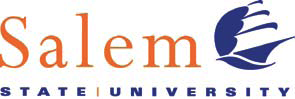 extracurricular activities
Clubs: volunteering organizations, religious affiliations, political groups, hobby clubs.
Sports: at any level 
• Jobs: full and/or part time.
• 	Volunteering: health or non-health related.
• 	Research: presentations & publications
• 	Awards / Honors: If not already mentioned above.
Letters of Recommendation
Between 3-6 letters of recommendation (LoR)
Make yourself known! 	
Go to office hours.
Ask for LoR immediately following the conclusion of a course.
essays
Medical schools want to enroll bright, empathetic, communicative people.
You'll write an additional essay (or two) when you submit secondary applications to individual schools. These essays require you to respond to a specific question. Admissions committees will review your entire application, so choose subject matter that compliments your original essay.
interviews
Prepare a few questions for the interviewer, but don't ask about strengths and weaknesses of a program - be more creative.
Keep a positive, upbeat attitude. Be open, honest and believe in what you say. Stay away from a recitation of prepared answers.
Find a way to convey some uniqueness about yourself in the interview.
If questions are focused on the academic record, don't make excuses - provide the best forthright information or explanation of personal circumstances that were occurring at the time. The interviewer knows you are human.
interviews
If you are unable to make the interview, don't just fail to show up. Professional demeanor dictates your telling the school the circumstances that prevent you from attending.
BE ON TIME. If you are uncomfortable on how to get to the interviewer, call and get directions. Remember that traffic or weather conditions can create difficulties, so be prepared.
Treat everyone with respect - courtesy leaves a lasting impression.
Dress appropriately. Select a comfortable outfit and wear it in advance of the interview to ensure that no problems arise.
Relax and be yourself. Confidence, poise, and thoughtfulness are important ingredients of success.
Contact Information
Salem State University Career Services
105 Ellison Campus Center (ECC)

Career Services 
Office Hours:  		Monday-Friday 	8:00am-5:00pm

Phone:  		978.542.6406		           
E-mail:  		career@salemstate.edu
Website:  		www.salemstate.edu/career/svs
Facebook: 		www.facebook.com/salemstatecareerservices
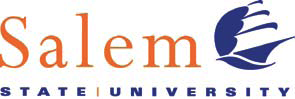